ProsjektanalyseØyvind Bøhren og Per Ivar Gjærum
Kapittel 1
Oppvarming
Innledning og forkunnskaper
BØK311 BEDRIFTSØKONOMI 2b
Rasmus Rasmussen
1
Prosjektanalyse
All økonomi dreier seg om beslutninger, dvs. valg mellom alternativer. Bedriftsøkonomi er læren om økonomisk baserte valg i bedrifter.
Prosjektanalyse er fellesbetegnelsen på utredningsarbeidet for investerings- og finansieringsbeslutninger.
Slike utredninger er relevante ikke bare for næringsliv og det offentlige. Idrettslag, kirker, popgrupper, private osv. foretar tilsvarende beslutninger.
BØK311 BEDRIFTSØKONOMI 2b
Rasmus Rasmussen
2
Særpreg
Felles for investerings- og finansieringsbeslutninger er at en må sammenligne konsekvenser som oppstår i dag mot konsekvenser som oppstår i framtiden. 
Ofte er framtiden usikker, og det kan være beslutninger som er irreversible, eller kostbare å gjøre om. Tidshorisonten blir da ofte lang (5 – 15 år.)
Prosjektanalysen gjør det mulig å sammenligne mange komplekse, framtidige og usikre konsekvenser, både for realinvesteringer (fysiske) og immaterielle (ikke-fysiske) prosjekter.
BØK311 BEDRIFTSØKONOMI 2b
Rasmus Rasmussen
3
Lønnsomhet
Vi fokuserer på økonomiske konsekvenser og lønnsomhet.
Uten økonomisk gevinst er det meget vanskelig å forsvare gjennomføringen av et prosjekt.
Men det er også viktig å ta hensyn til andre konsekvenser, som ikke lar seg tallfeste i økonomiske måleenheter.
Investeringsprosjekter er «store» og langvarige, i motsetning til «små» innkjøp, som ikke blir gjenstand for slik grundig lønnsomhetsanalyse.
BØK311 BEDRIFTSØKONOMI 2b
Rasmus Rasmussen
4
Investeringstyper
Realinvestering = 	investering i fysiske objekter
Finansinvestering = 	investering i verdipapirer
Immateriell investering = 	investering i patenter, kunnskap, etc.
Investeringsprosjekter: Ulempe nå, fordeler siden.
Finansieringsprosjekter: Fordel nå, ulemper siden.
BØK311 BEDRIFTSØKONOMI 2b
Rasmus Rasmussen
5
2010
2011
2012
2013
Tid
-20.000
0
0
30.000
Beløp
Investeringsprosjekter
Kjøp av frimerkesamling for kr. 20.000 år 2010.
Forventer å selge den for kr. 30.000 etter 3 år.
Xt	= kontantstrømmen på tidspunkt t
t	= 0 brukes som første år
BØK311 BEDRIFTSØKONOMI 2b
Rasmus Rasmussen
6
0
1
2
3
Tid
+100.000
-39.000
-39.000
-39.000
Beløp
Finansieringsprosjekter
Et lån på kr. 100.000 tilbakebetales med kr. 39.000 i renter og avdrag hvert år i 3 år.
Finansieringsprosjekt:	(+, , ,,, )	Egenkapital & Gjeld
Investeringsprosjekt:	(, +, +,,, +)	Eiendeler
BØK311 BEDRIFTSØKONOMI 2b
Rasmus Rasmussen
7
Kontantstrøm
En beslutnings konsekvenser beskrives ved når innbetalinger og utbetalinger finner sted. Dette kalles prosjektets kontantstrøm.
Kontantstrømmen til et prosjekt måler endringene i inn- og utbetalingene som følge av å gjennomføre prosjektet.
Verdien av en kontantstrøm kan angis med ett beløp. Dette beløpet kalles kontantstrømmens nåverdi.
BØK311 BEDRIFTSØKONOMI 2b
Rasmus Rasmussen
8
Fra kontantstrøm til nåverdi
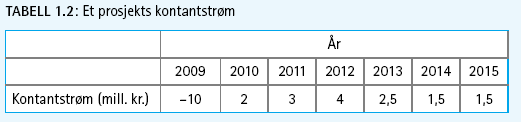 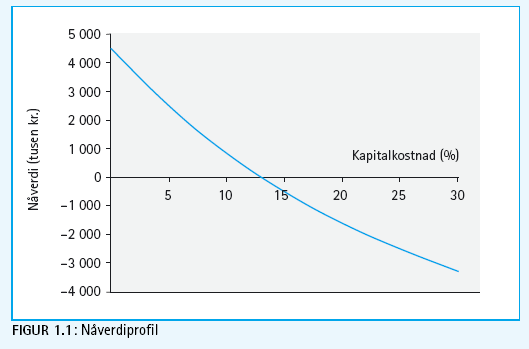 En kontantstrøm kan regnes om til ett tall – nåverdien.
Omregning til nåverdi skjer ved renteregning.
Størrelsen på renten, vanligvis kalt kapitalkostnaden, avgjør hvor stor nåverdien blir.
Nåverdien beskriver altså prosjektets lønnsomhet.
BØK311 BEDRIFTSØKONOMI 2b
Rasmus Rasmussen
9
Sentrale spørsmål i prosjektanalyse
Hvordan finner du prosjektets kontantstrøm? (kapittel 2)
Hvordan skal du ta hensyn til skatteregler, lånemuligheter og forventet prisutvikling for innsatsfaktorer og ferdigvarer? (kapittel 2)
Hva betyr det at nåverdien er 788 000 kroner? Hvor stor nåverdi må et prosjekt ha for at det skal være akseptabelt? (kapitlene 3 og 4)
Hvordan kan du sammenligne lønnsomheten i konkurrerende prosjektforslag? (kapitlene 3 og 4)
Hvordan kan du ta hensyn til at prosjektets kontantstrøm er usikker? (kapitlene 6 og 7)
Hvor kommer kapitalkostnaden fra? (kapittel 7)
Hvilke muligheter har du for å skaffe kapital til dette prosjektet? (kapittel 8)
Er prosjektanalyse bare nyttig før beslutning er fattet eller er faget også relevant i prosjektets driftsfase? (kapittel 9)
Hvilke er de vanligste snubletrådene i praktisk prosjektanalyse? (kapittel 10)
BØK311 BEDRIFTSØKONOMI 2b
Rasmus Rasmussen
10
Hvor kommer prosjektene fra?
Nye prosjekter oppstår enten for å løse et problem eller for å utnytte nye muligheter.
I den langsiktige strategiske planleggingsprosessen må det også genereres prosjektforslag.
Prosjektforslag kan baseres på bedriftens varige konkurransefordeler.
Også ulikevekt forårsaket for eksempel av politiske beslutninger kan gi nye muligheter.
Teknologisk framgang, tilgang på naturresurser, endrede preferanser, etc. kan gi nye muligheter.
BØK311 BEDRIFTSØKONOMI 2b
Rasmus Rasmussen
11
Business as usual
Ofte vil den strategiske planleggingsprosessen svare ”ja” på spørsmålet ” gjør vi de rette tingene?”
Det er viktig at idéfasen ikke blir hemmet av motforestillinger.
I forandringens vind søker noen ly, mens andre bygger vindmøller. Utnytt forandringer!
Vedlikeholdsprosjekter krever vanligvis ikke grundige analyser, de er åpenbart lønnsomme.
Utvidelsesprosjekt kan være svaret hvis etterspørselen overstiger kapasiteten.
BØK311 BEDRIFTSØKONOMI 2b
Rasmus Rasmussen
12
Pris
Etterspørsel
Dagens tilpassing
Mengde
Øke kapasiteten eller prisen?
Skal kapasiteten økes eller skal prisen økes?
BØK311 BEDRIFTSØKONOMI 2b
Rasmus Rasmussen
13
Prisøkning eller kapasitetsøkning?
Å øke prisen kan synes å være den beste løsningen isolert sett.
Men prisøkningen kan gjøre det attraktivt for konkurrenter å trenge seg inn på samme marked.
Å øke kapasiteten gjør det vanskeligere for konkurrentene å konkurrere.
Husk å bruke kunnskap fra andre fag (samfunnsøkonomi, administrasjon, strategi) slik at du får en rikholdig verktøykasse til å løse problemer.
BØK311 BEDRIFTSØKONOMI 2b
Rasmus Rasmussen
14
Ut i det ukjente
Endringer i teknologi, kundepreferanser, etc. gjør det ofte påkrevet å endre strategi.
Denne trusselen gir også nye muligheter:
Lærdal skiftet fra å produsere leketøy i tre til leketøy i plast. Videre til livredningsdukker i plast, og nå til førstehjelpsutstyr.
Å fortsette å produsere mekaniske regnemaskiner etter introduksjonen av lommekalkulatorer er neppe lønnsomt.
Diversifisering er lettere for aksjonærer enn for bedrifter. Risikospredning ikke alltid relevant.
BØK311 BEDRIFTSØKONOMI 2b
Rasmus Rasmussen
15
Miljø for nyskapning
Utvikling og nyskaping er nødvendig for en organisasjons framtid.
Alle ledd i bedriften må oppfordres til og gis muligheter til å bidra med nyskapning:
Innkjøp har kunnskap om råmaterialer
Produksjon har kunnskap om produksjonsprosesser
Selgere har kunnskap om markedet
BØK311 BEDRIFTSØKONOMI 2b
Rasmus Rasmussen
16
Gode arbeidsvaner
Les pensum før og etter forelesningene.
  Legg vekt på forståelse og oversikt!
  Bli ikke skremt av formlene.
  Les eksemplene nøye for å forstå.
  Regn oppgavene – flere ganger.
  Bruk kalkulator og PC i eksempler og oppgaver.
  Les – regn – les igjen – regn.
  Forstå stoffet  lettere å huske formler.
  Alt pensum blir ikke gjennomgått (begrenset tid).
  Gå for en god karakter!
BØK311 BEDRIFTSØKONOMI 2b
Rasmus Rasmussen
17
Hjelpemidler
Kalkulator – en kalkulator med finansfunksjoner og renteregning.
Les brukermanualen, har du mistet den så søk på internett. Det er vel anvendt tid å sette seg inn i de mulighetene din kalkulator har å by på, i god tid før eksamen.
Regneark – en PC med regneark er også nyttig. Mange eksempler blir løst med regneark, og i praksis er dette det viktigste arbeidsredskapet. Oppgavene på eksamen er så små at det ikke er aktuelt å bruke regneark på eksamen.
BØK311 BEDRIFTSØKONOMI 2b
Rasmus Rasmussen
18
Kostnader
Bedriftens kostnader representerer forbruket av bedriftens produksjonsfaktorer:
arbeidskraft
naturressurser
produserte produksjonsmidler (kapital)
En kostnad er forbrukt mengde av en produksjonsfaktor multiplisert med prisen per enhet av produksjonsfaktoren.
BØK311 BEDRIFTSØKONOMI 2b
Rasmus Rasmussen
19
Tidsavgrensninger
Bedriften pådrar seg en utgift ved anskaffelse av varer og tjenester - skjer på et gitt tidspunkt.
Kostnaden representerer forbruket i en tidsavgrenset periode.
(Ut)betalingen for anskaffelsen kan skje på et helt annet tidspunkt enn da utgiften oppsto eller når forbruket skjedde.
BØK311 BEDRIFTSØKONOMI 2b
Rasmus Rasmussen
20
Kostnad / Utbetaling
Kostnad er verdien av forbrukte ressurser.
Utbetaling er reduksjon i kontantbeholdningen.
Kostnad = Utbetaling bare hvis:
Ingen endring i lager av ressurser
Ingen endring i utestående gjeld
Eksempel – Spleise på bensin:
Dele utbetalingen ved å fylle hele tanken bare hvis hele tanken er brukt opp.
BØK311 BEDRIFTSØKONOMI 2b
Rasmus Rasmussen
21
Eksempel 1
En forretning anskaffet briller for kr 12 000 den 24. januar. Lageret den 1. januar var verdt kr 8 000, mens lageret den 31. januar var verdt kr 9 000.
Hva er utgiften i januar?
Svar: Kjøpet = 12 000
Hva er kostnaden?
Svar: 8 000 + 12 000 – 9 000 = 11 000
Kostnad = IB + Kjøp - UB
BØK311 BEDRIFTSØKONOMI 2b
Rasmus Rasmussen
22
Eksempel 2
Den samme forretningen betaler lønn til sine 6 ansatte den 30. hver mnd. 
Sammen med lønnen i januar fikk to ansatte betalt forskudd for februar med kr 10 000. En ansatt hadde jobbet overtid for kr 3 000 i januar, dette skal betales i februar. 
Lønnsutbetalingene i januar beløp seg til kr 97 000.
Hva er lønnskostnaden i januar?
Svar: 97 000 – 10 000 + 3 000 = 90 000
BØK311 BEDRIFTSØKONOMI 2b
Rasmus Rasmussen
23
Dekningsbidrag / Selvkost
Fordeling av faste kostnader pr enhet forutsetter en gitt mengde.
Kan ikke brukes ved varierende menge!
BØK311 BEDRIFTSØKONOMI 2b
Rasmus Rasmussen
24
Marginalkostnad / Gjennomsnittskostnad
Marginalkostnaden angir hva det koster å produsere en enhet ekstra.
Marginalkostnad = 	∆Totalkostnad når ∆ mengde = +1.
Gjennomsnittskostnad = 	Totalkostnad / Total mengde
Variable kostnader ≈ marginalkostnad
Selvkost ≈ gjennomsnittskostnad
BØK311 BEDRIFTSØKONOMI 2b
Rasmus Rasmussen
25
Kostnadsforløp
BØK311 BEDRIFTSØKONOMI 2b
Rasmus Rasmussen
26
Proporsjonale kostnader
Proporsjonale kostnader og inntekter gir rette linjer.
BØK311 BEDRIFTSØKONOMI 2b
Rasmus Rasmussen
27
Resultatregnskap / Balanse
BØK311 BEDRIFTSØKONOMI 2b
Rasmus Rasmussen
28
Arbeidskapital
–
Arbeidskapital =	Omløpsmidler – Kortsiktig gjeld.
Det er ikke nok å finansiere anleggsmidler, må også finansiere arbeidskapitalen.
Ofte % av omsetning
BØK311 BEDRIFTSØKONOMI 2b
Rasmus Rasmussen
29
Regnskap / Budsjett
Regnskap = økonomisk historie.
Budsjett = økonomiske framtidsplaner.
Dagens situasjon (regnskapet) er utgangspunkt for framtidsplanene (budsjettet).
Budsjettarbeidet er ikke avsluttet før avviksanalyse av budsjett og regnskap gjøres.
Eksempel – Budsjettoverskridelser: 
Bør arbeidet avbrytes? Kun framtiden relevant!
Bør ledelsen skiftes ut? Etterpåklokskap uklokt!
Etterpåklokskap er lærdom for framtidige beslutninger.
BØK311 BEDRIFTSØKONOMI 2b
Rasmus Rasmussen
30
Alternativprinsippet
Enhver beslutning innebærer et valg mellom flere alternativer. (Ellers ingen beslutning.)
Det bør presiseres hvilke alternativer man ikke velger (for derved å gjøre implisitte antagelser eksplisitte).
Å ikke gjøre noe er også et valg.
Alternativkostnad = 	merkostnad i forhold til beste alternativ.
Kalkulatorisk kostnad = 	kostnad uten utbetaling.
BØK311 BEDRIFTSØKONOMI 2b
Rasmus Rasmussen
31
Ikke abonnere
Kvartalsvis
Aviskjøp
Abonnere
Halvårlig
Årlig
Beslutningshierarki
Må presisere at en ikke har vurdert løssalg!
BØK311 BEDRIFTSØKONOMI 2b
Rasmus Rasmussen
32
Investeringstyper
Realinvestering = 	investering i fysiske objekter
Finansinvestering = 	investering i verdipapirer
Immateriell investering = 	investering i patenter, kunnskap, etc.
BØK311 BEDRIFTSØKONOMI 2b
Rasmus Rasmussen
33